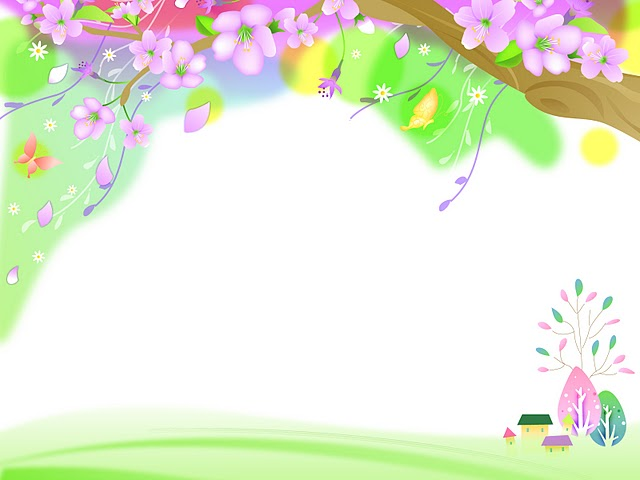 Конкурс    театральных центров в МДОУ «Килачевский детский сад».
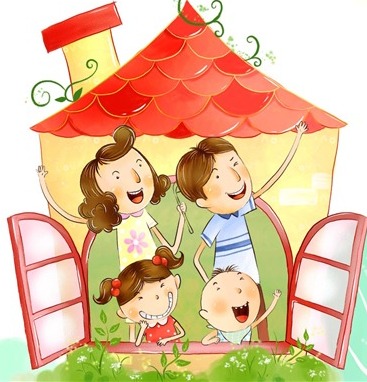 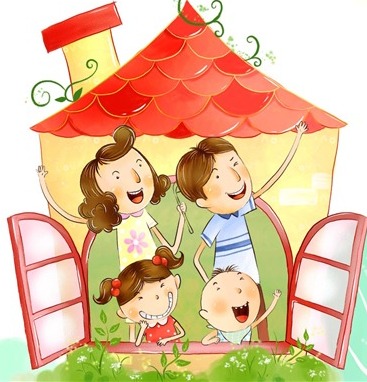 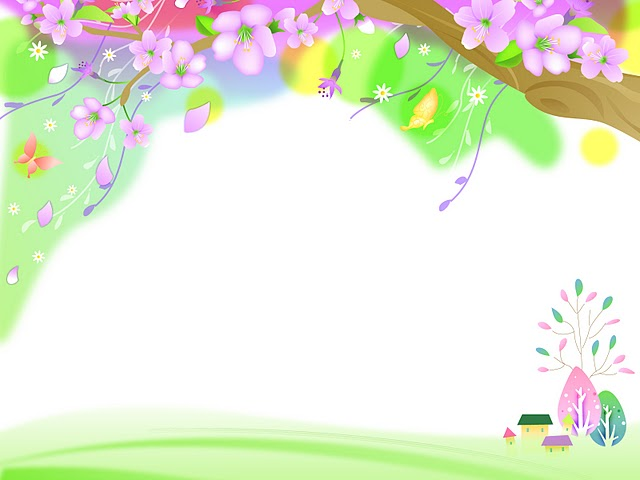 Разновозрастная группа раннего возраста.
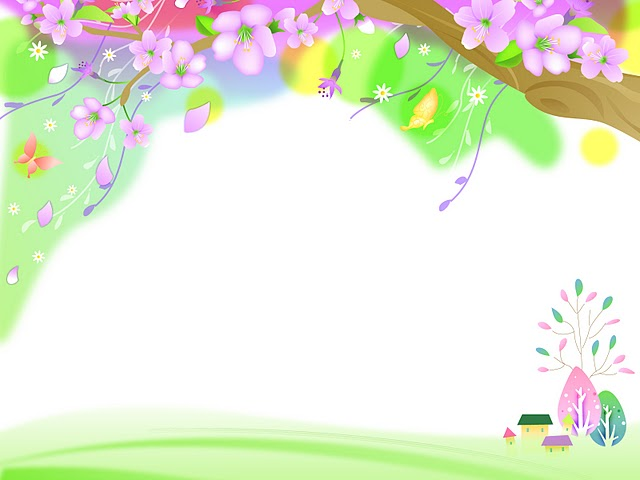 Младшая группа
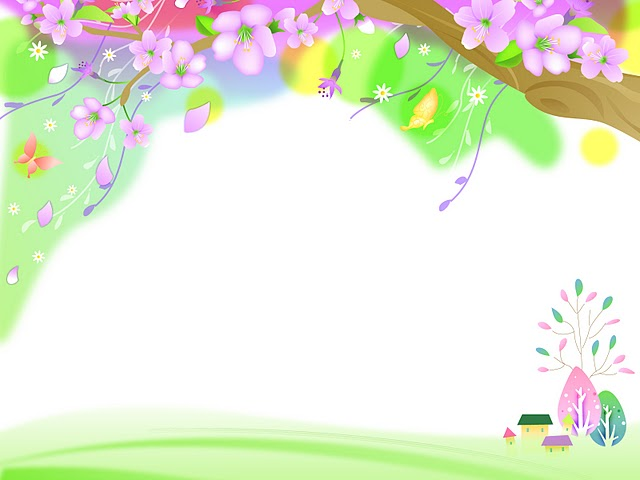 Средняя группа
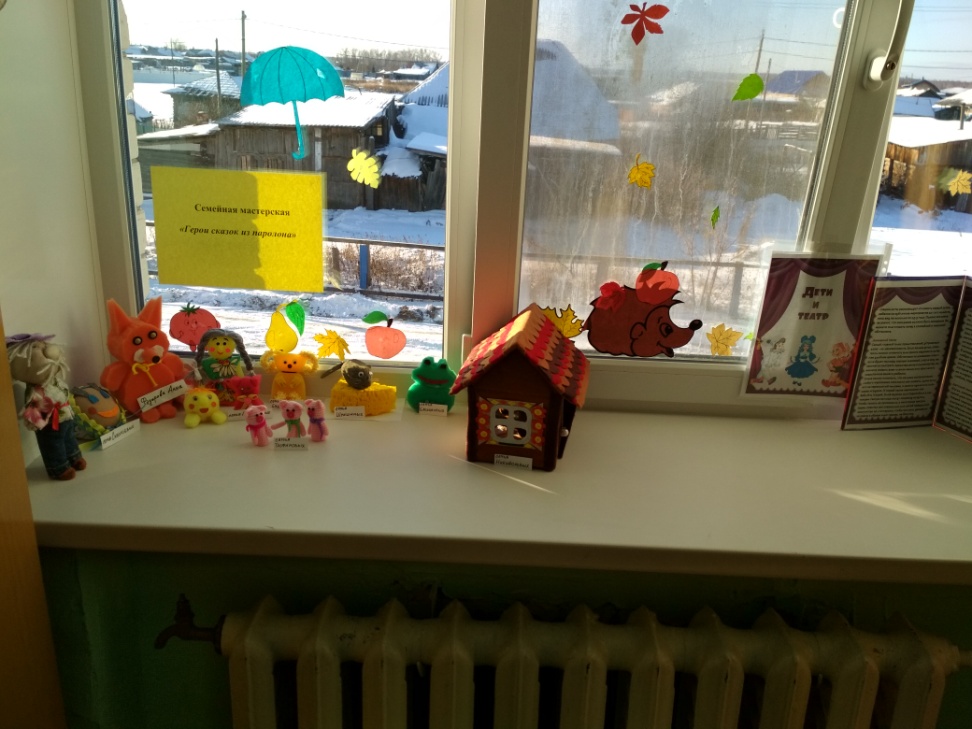 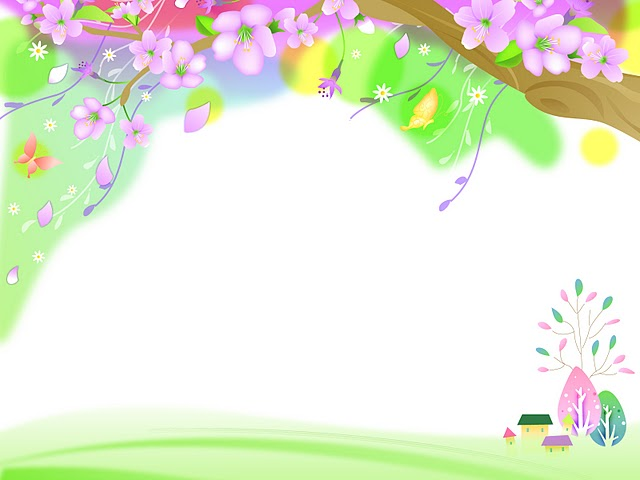 Старшая группа
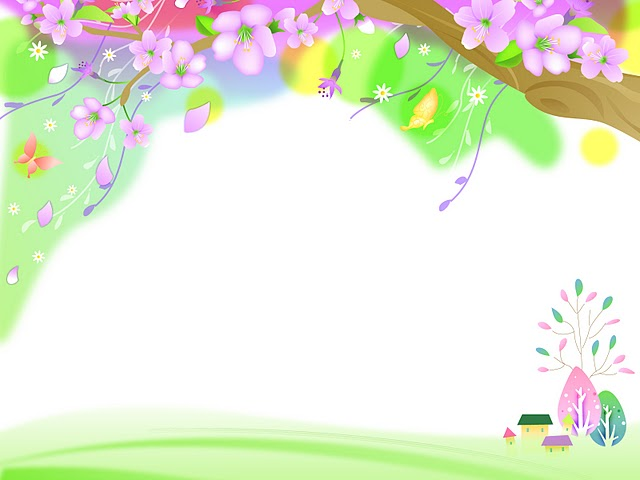 Подготовительная к школе группа
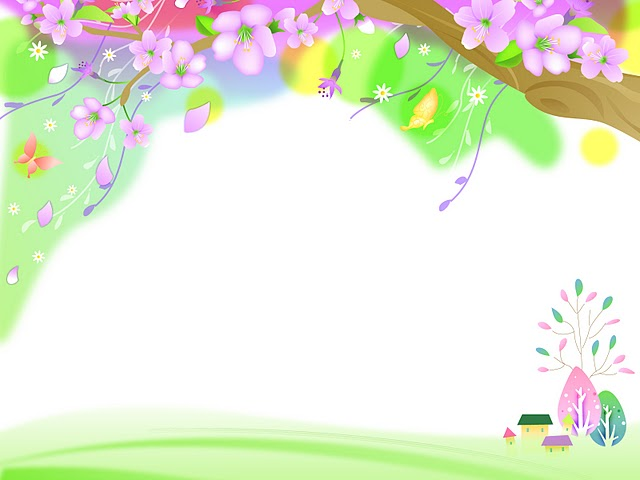 Музыкальный  зал
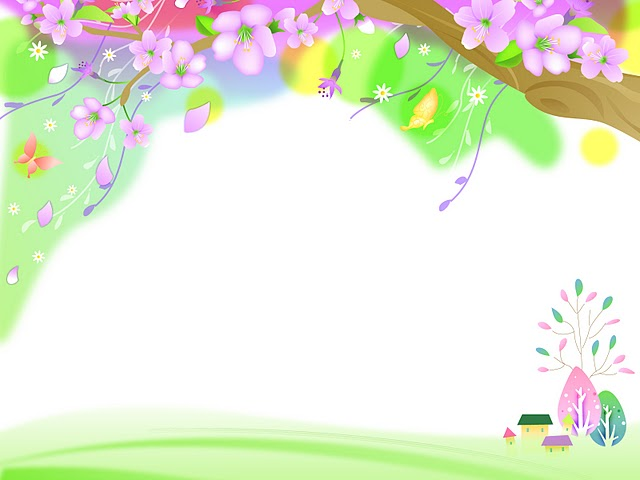 СПОСИБО  ЗА   ВНИМАНИЕ